The Importance of Data Protection in Digital ID Systems
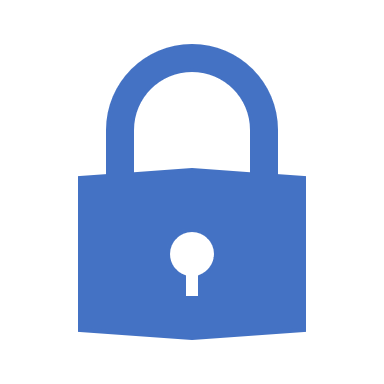 Presented by: Mohamed Dekow, DPA
Date: 17-18 August, 2024
Introduction"
Key Aspects of Digital ID Systems
Establishment of the Data Protection Authority: Creation of an independent body responsible for overseeing data protection (Article 6).
Core Principles: 
Lawfulness, purpose limitation, data minimization, and accuracy in data processing (Articles 14-15).
Rights of Data Subjects: 
Access, correction, deletion, and the right to withdraw consent (Articles 20-21).
Somalia Data Protection Bill - Overview
Legal Framework for Data Protection
Data Ownership and Sovereignty
Privacy by Design in Digital ID Systems
Data Security Measures
Accountability and Oversight
Public Awareness and Education
Conclusion
Questions & Discussion